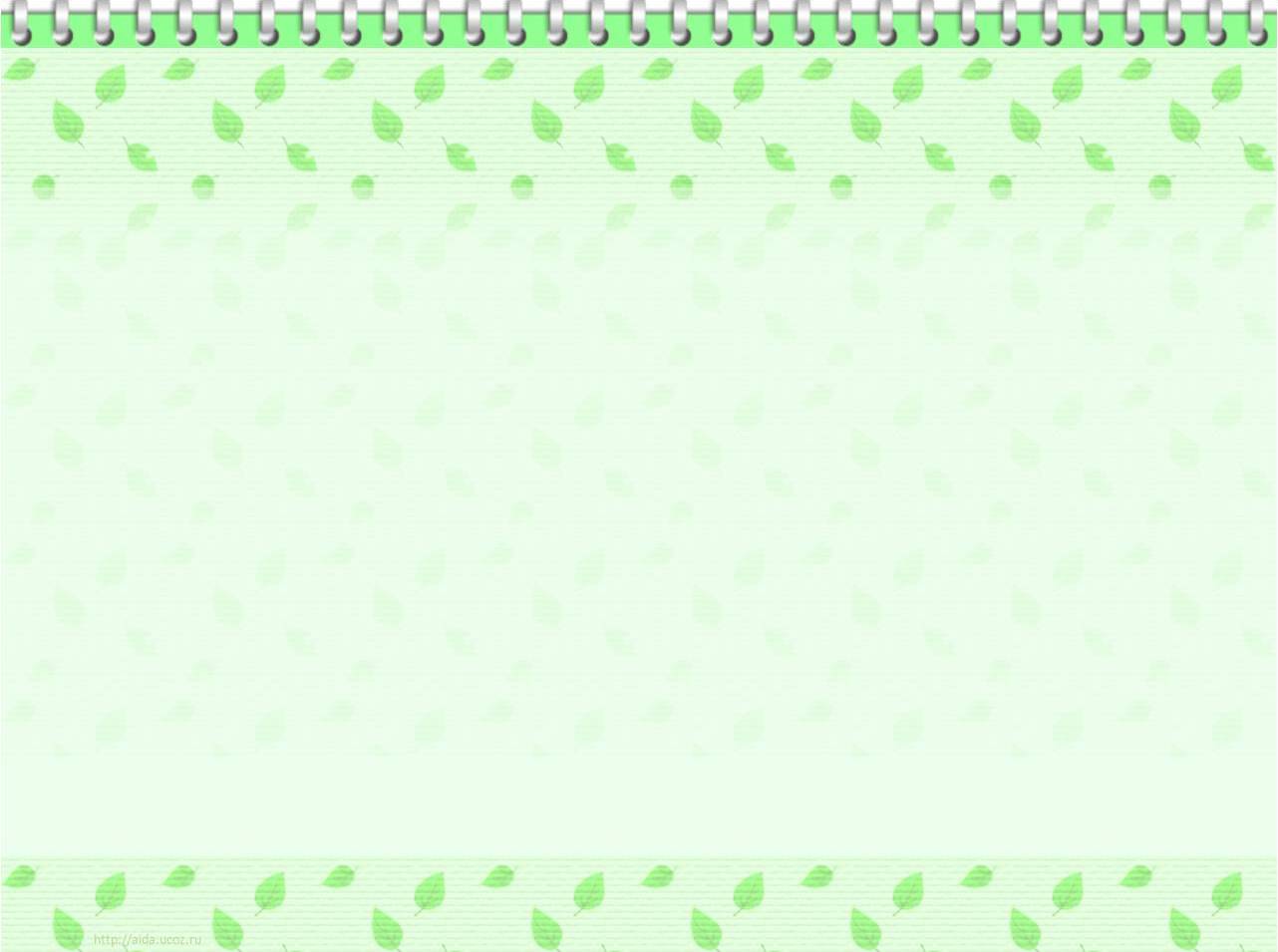 Семинар-тренинг для педагогов  

«Способы построения эффективного взаимодействия с родителями»
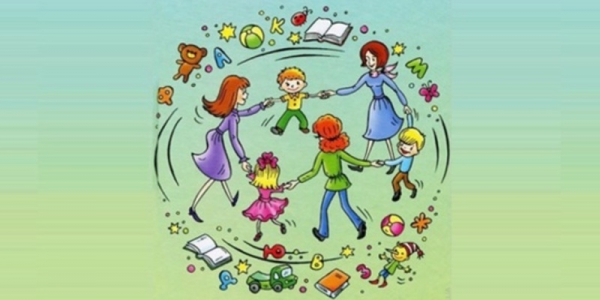 Подготовила
 педагог-психолог   МБДОУ «ДС №8» первой квалификационной категории Е.Г. Котович
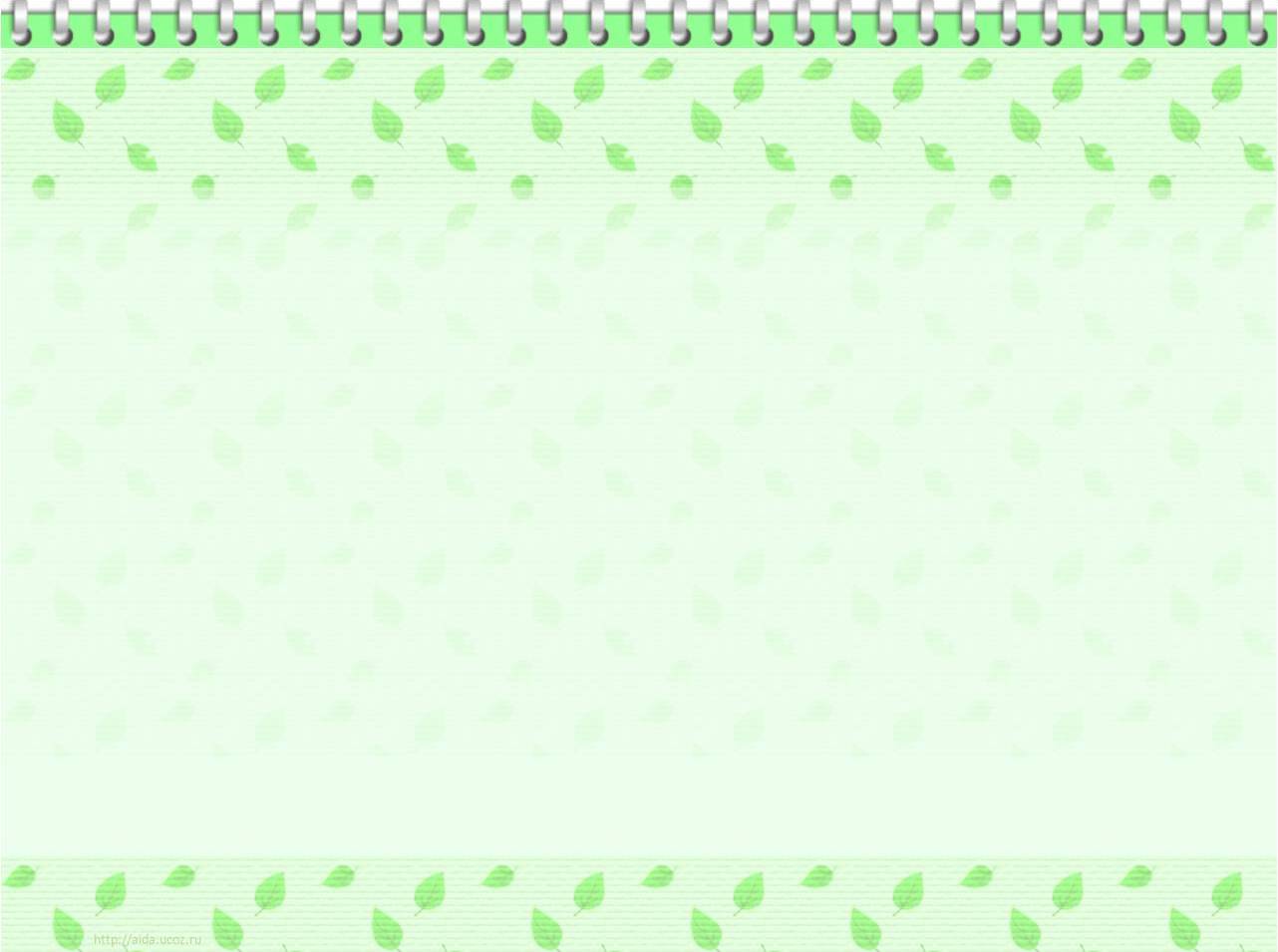 Задание для самопроверки знаний в области психологии общения
Увлекательное начало разговора рождает ________ и помогает исчезнуть критическому отношению к говорящему.

 Хорошо аргументированный _______ способствует усилению эффективности словесного воздействия.

Мешают доброму отношению ________ тон,________ речи.
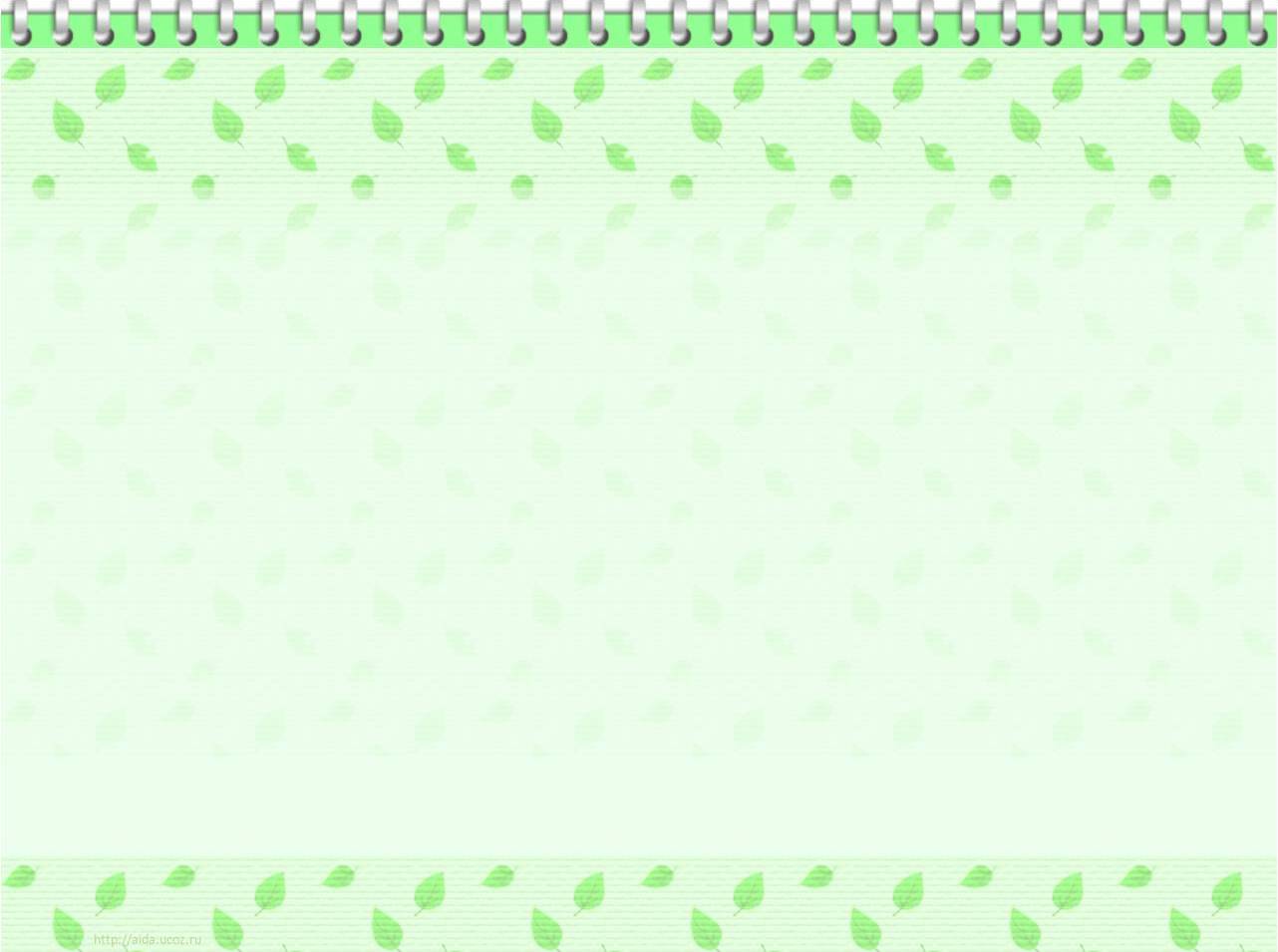 4. Сутулая ______, висящие вдоль тела ______, опущенная ______ говорят о неуверенности в себе.
5. Одна из наиболее информативных частей лица ______.
6. Губы поданы вперед и нервно подрагивают – собеседник _____ и готов ______. 


7. Поглаживание подбородка говорит о _______, о желании принять _________.
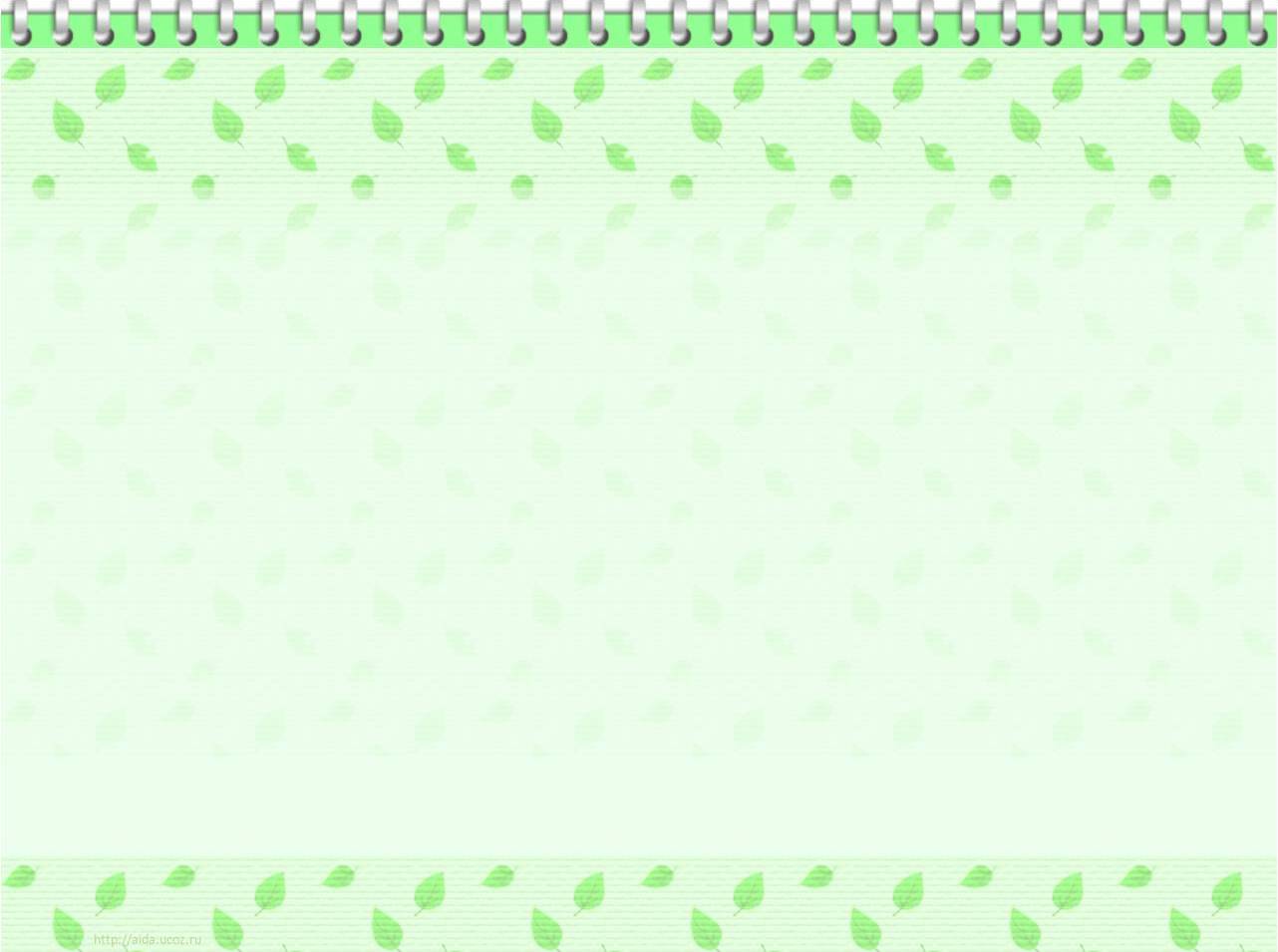 8. Фундамент доброжелательных отношений и прочных контактов - умение считаться с________ других людей.
9. Деловой конфликт носит  _______ характер.
10. К межличностным механизмам взаимодействия людей относятся ____,_____ и _____ _______.
11. Критиковать, раздраженно делать замечания, сравнивать человека с кем-то, злословить нетрудно, но ____, а часто и _____.
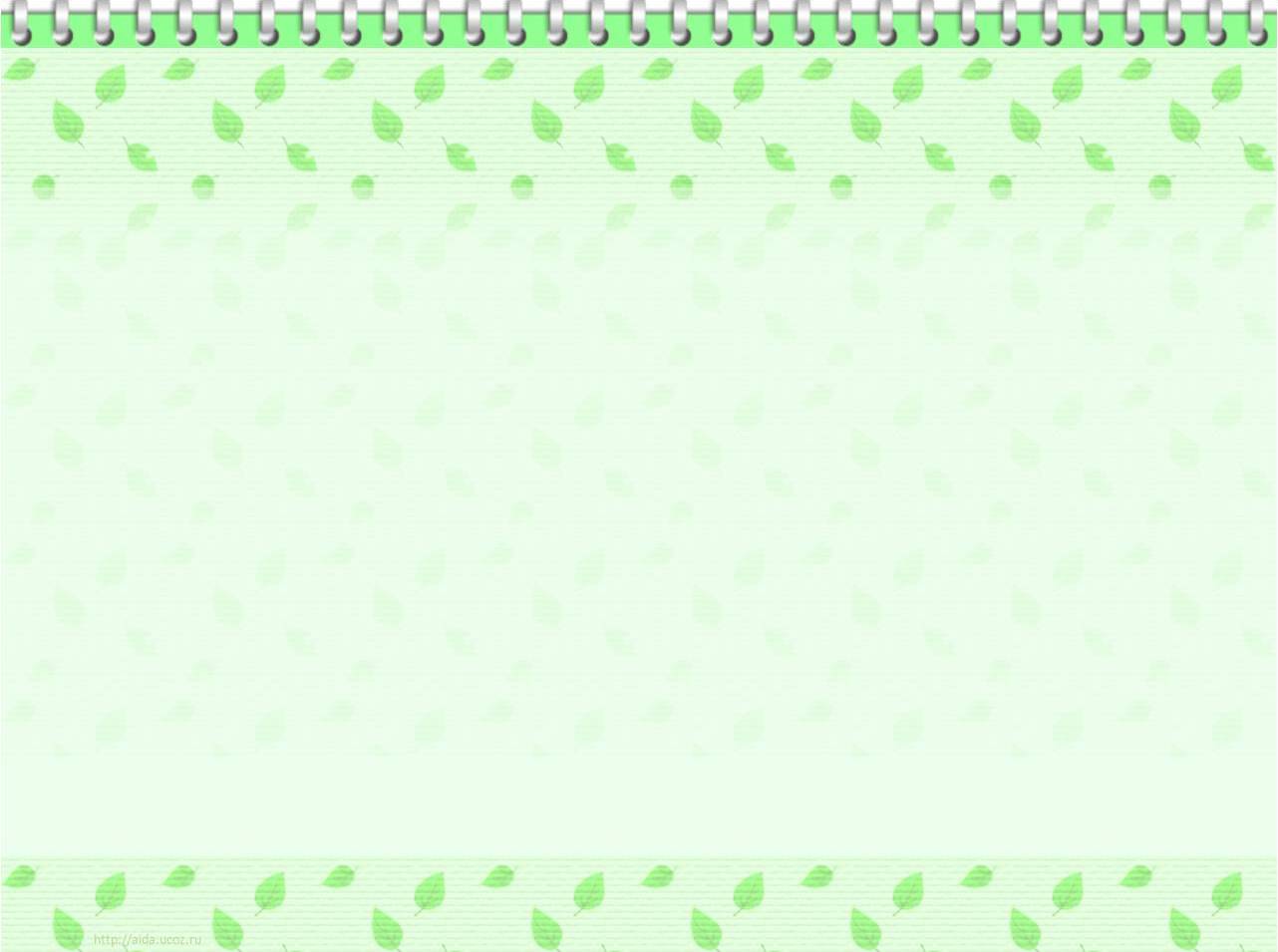 Информационный блок «Психология общения».

Общение: единство процессов обмена информации, взаимодействия и восприятия друг друга.

2. Функции общения:
• обмен информацией, необходим для совместных действий людей;
• объединение людей;
• передача эмоций, переживаний;
• инструмент передачи опыта от поколения к поколению.
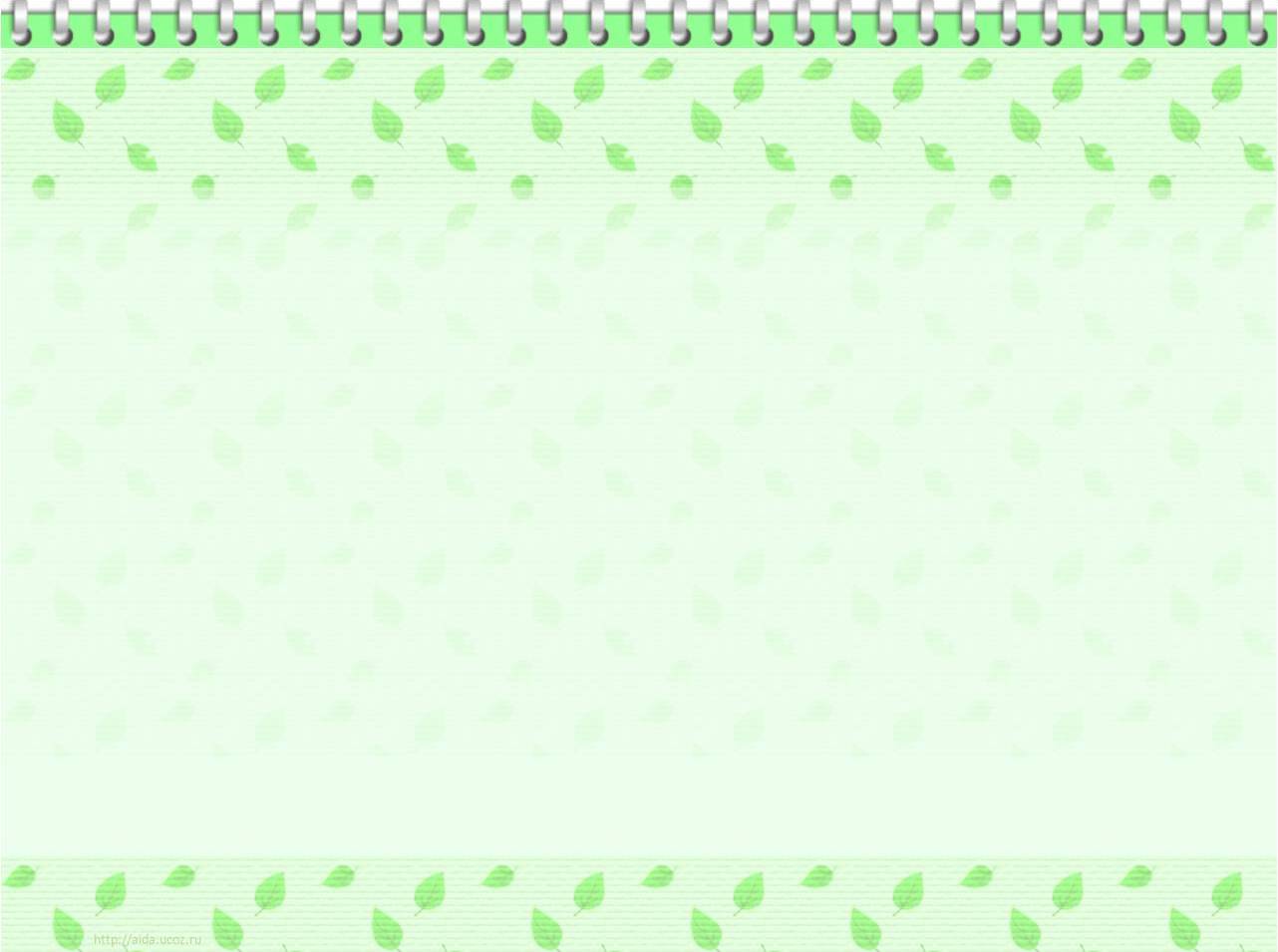 3. Непосредственное и опосредованное общение.
4. Факторы, определяющие успешность общения: искренность, умение внимательно слушать, восприятие через «эмпатию»,
 учет ситуации, разборчивая и грамотная речь.

5. Обратные связи в общении.
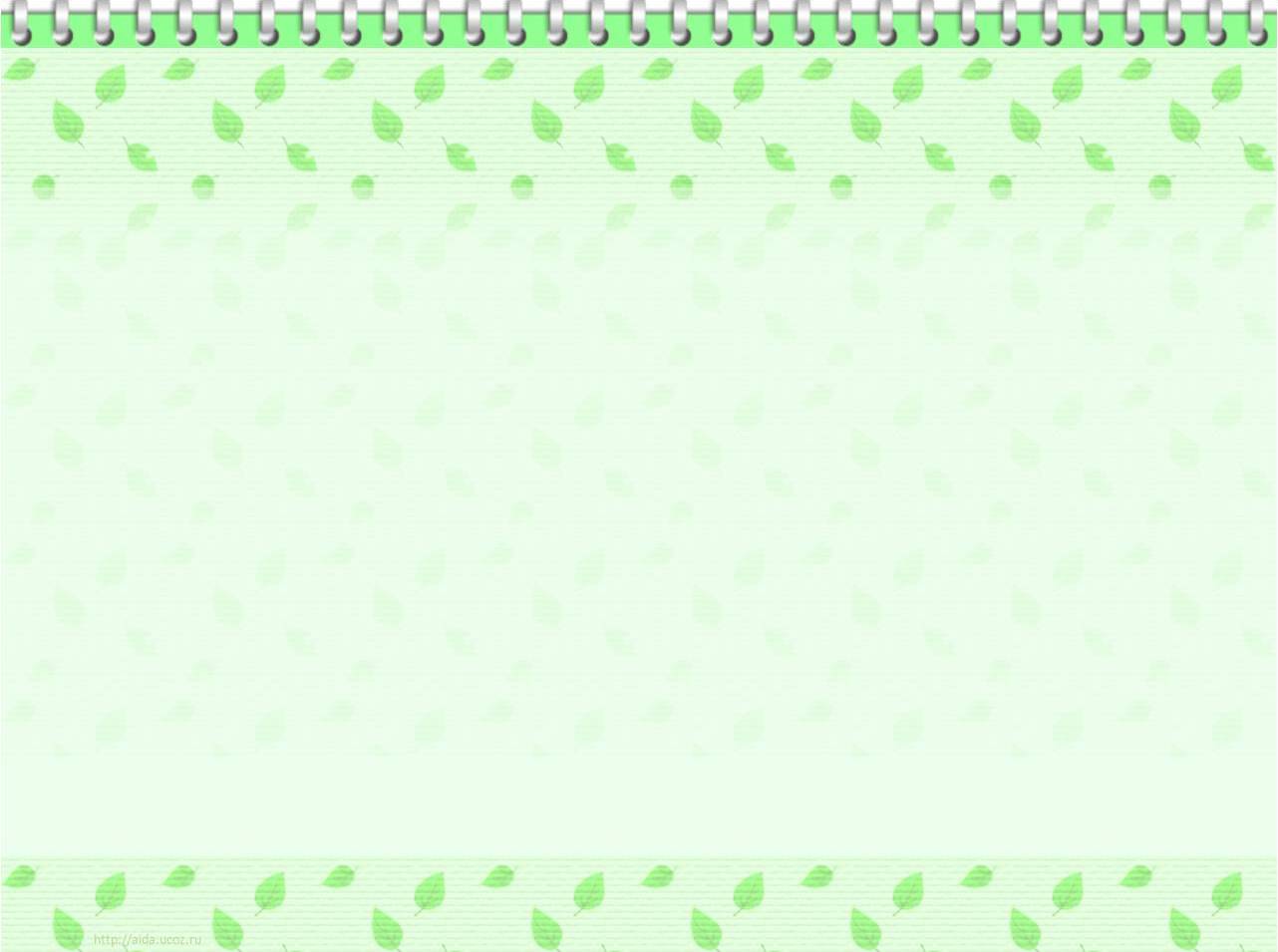 Информационный блок «Правила построения эффективного общения»
Самые универсальные способы – это:

 -улыбка
имя собеседника
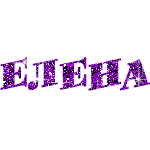 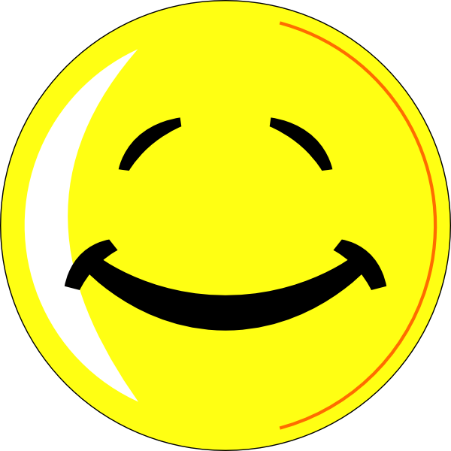 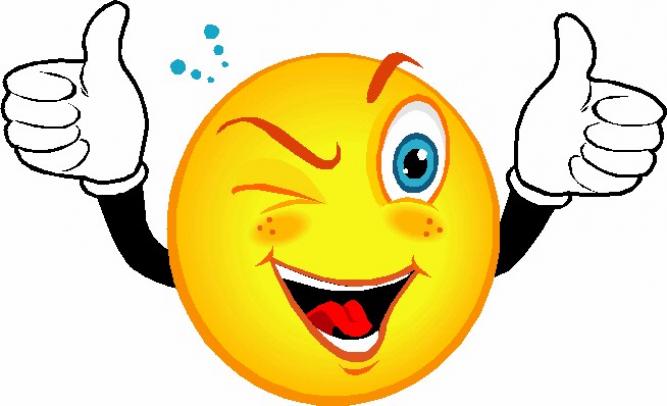 комплимент
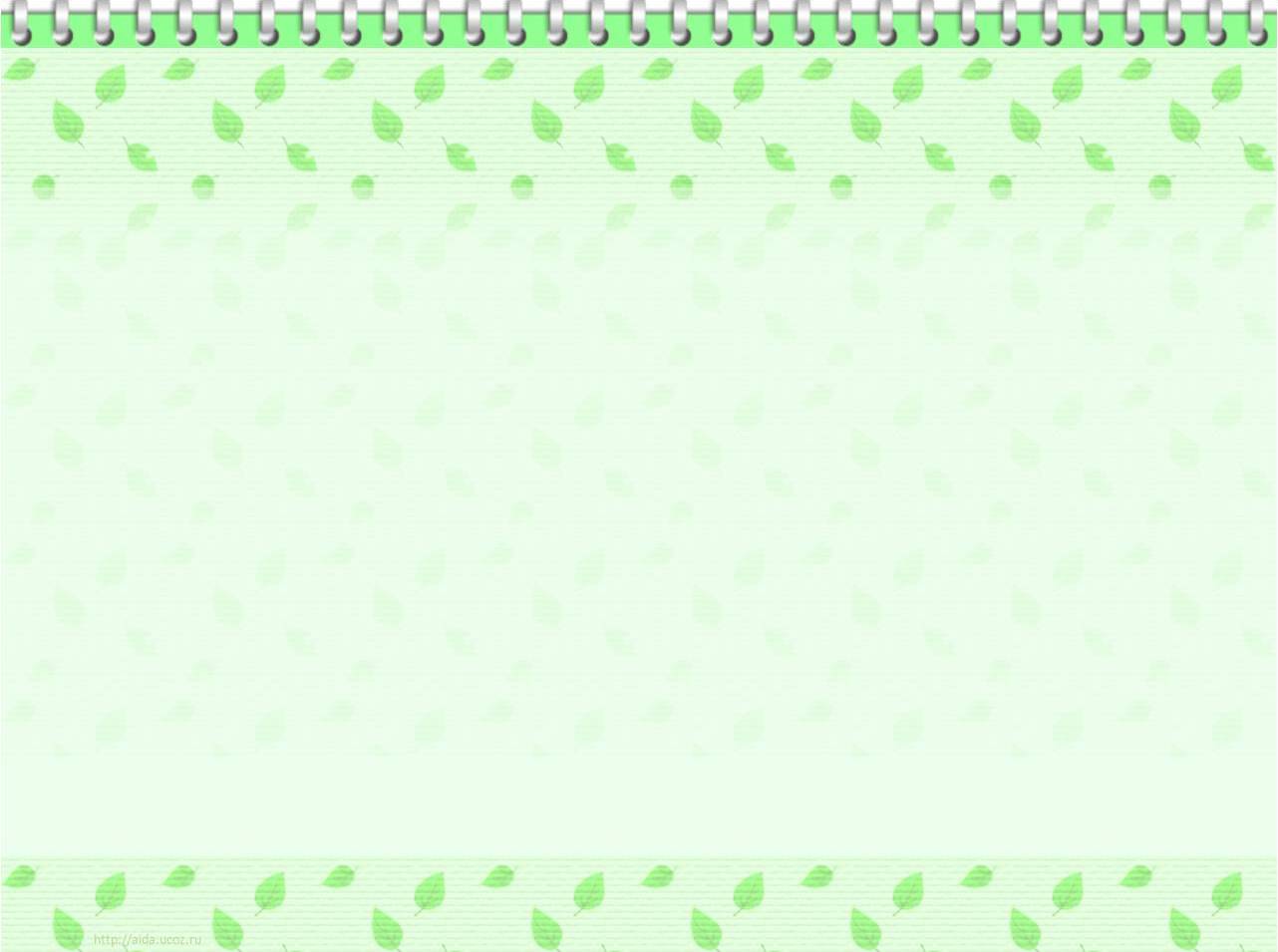 Упражнение "Самый трудный родитель"
На первой фазе общения с "трудными" родителями, необходимо сохранить эмоциональную отстранённость и поддерживать в себе спокойный и охлаждённый нейтралитет.
На второй фазе общения     
  с родителями - конструктивный диалог
Что бы избежать противостояния с родителями:
- необходимо проявлять сдержанную доброжелательность и открытость;
- подчеркнуть значимость родителей в воспитании собственного ребёнка;
- показать родителю свою положительную настроенность по отношению к его ребёнку.
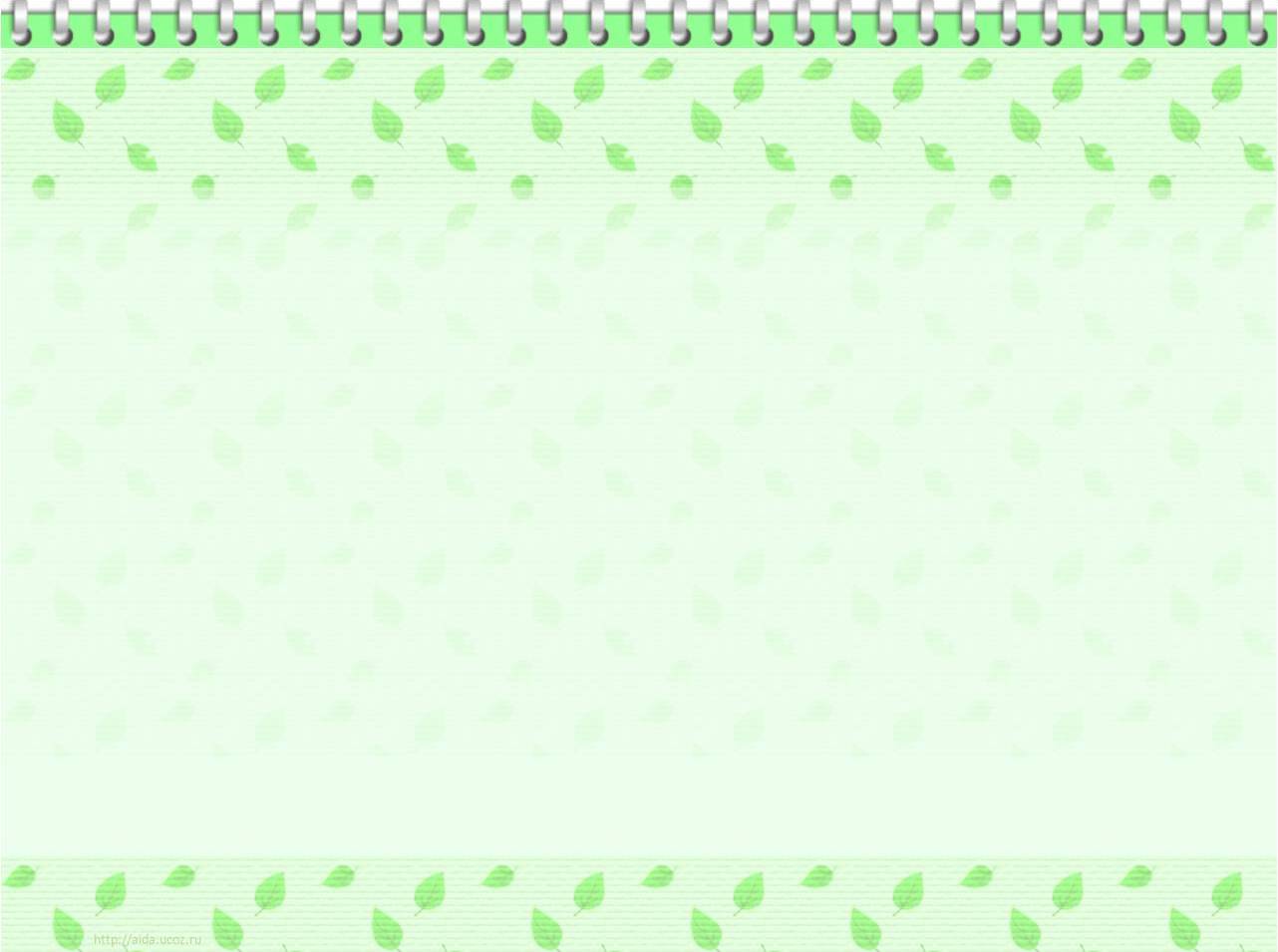 «Стратегия поведения» в конфликте.
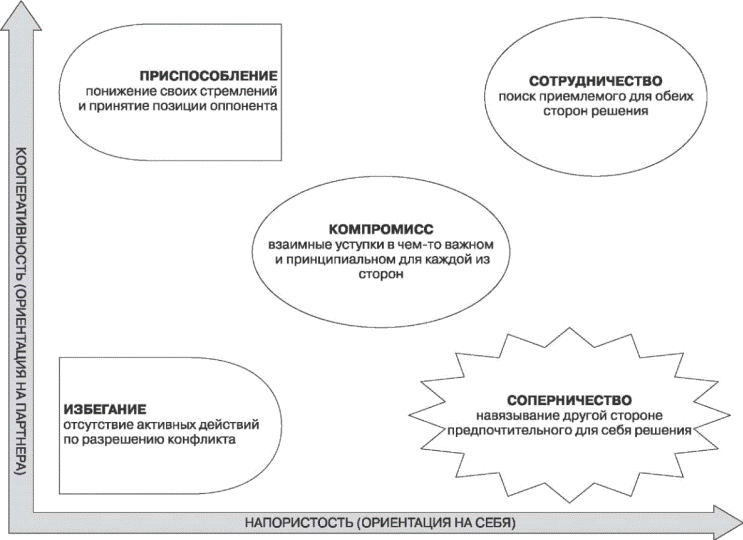 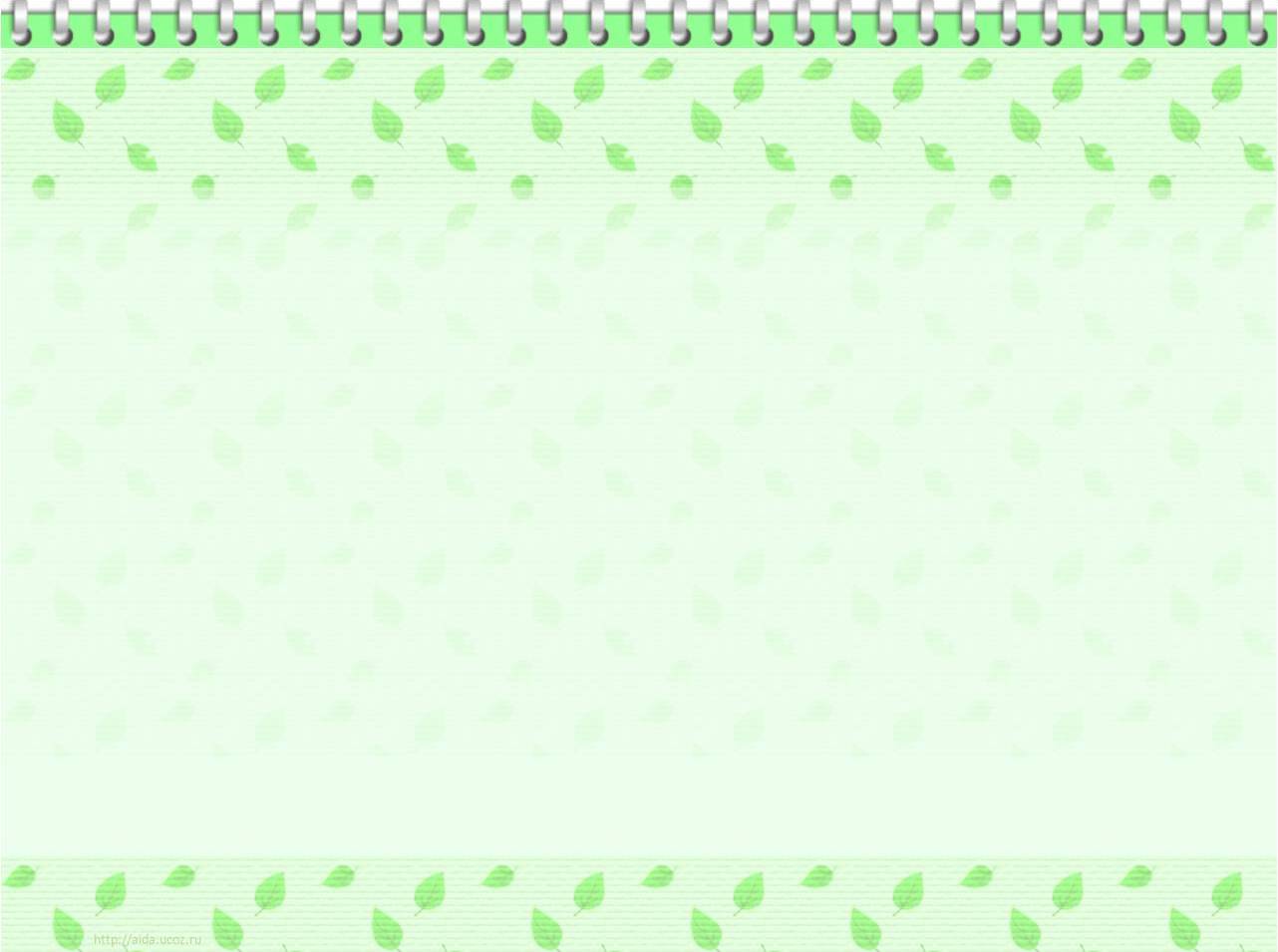 Игровое упражнение: «Постройтесь в логической последовательности»
• Составляется тематика и выбираются формы проведения встреч с родителями на основе их заявок и просьб, а также с учетом данных о семьях
• Определяются ответственные за подготовку и проведение встреч
• С родителями согласуются удобные для них дни проведения встреч
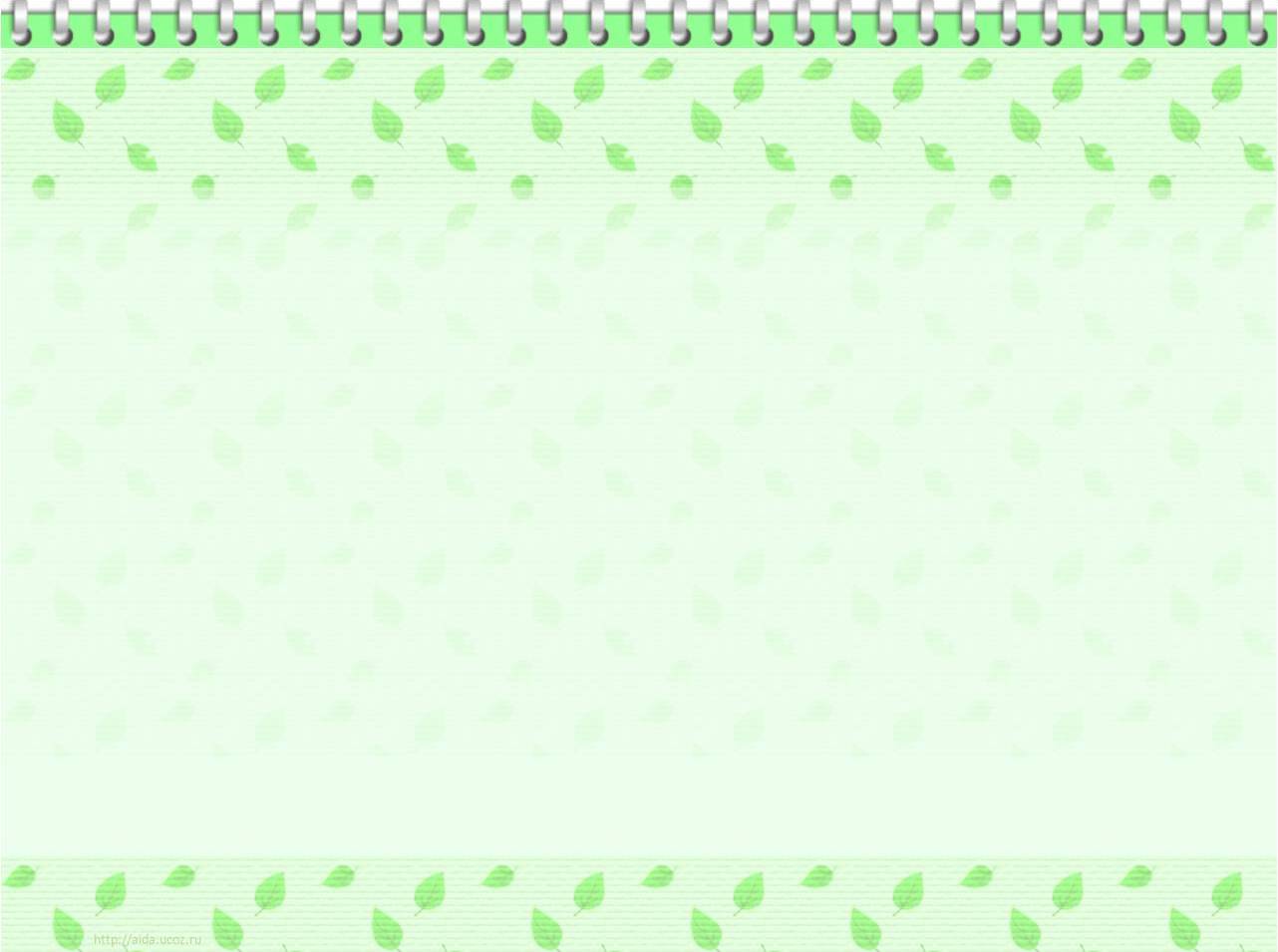 • Продумывается структура и содержание очередной встречи: составляется план или подробный сценарий с использованием методов активизации родителей.
• Обеспечиваются заблаговременное оповещение родителей о теме встречи и их подготовка к участию в ней.
• Выясняется мнение родителей о пользе проведенной встречи (устный опрос, анкетирование)
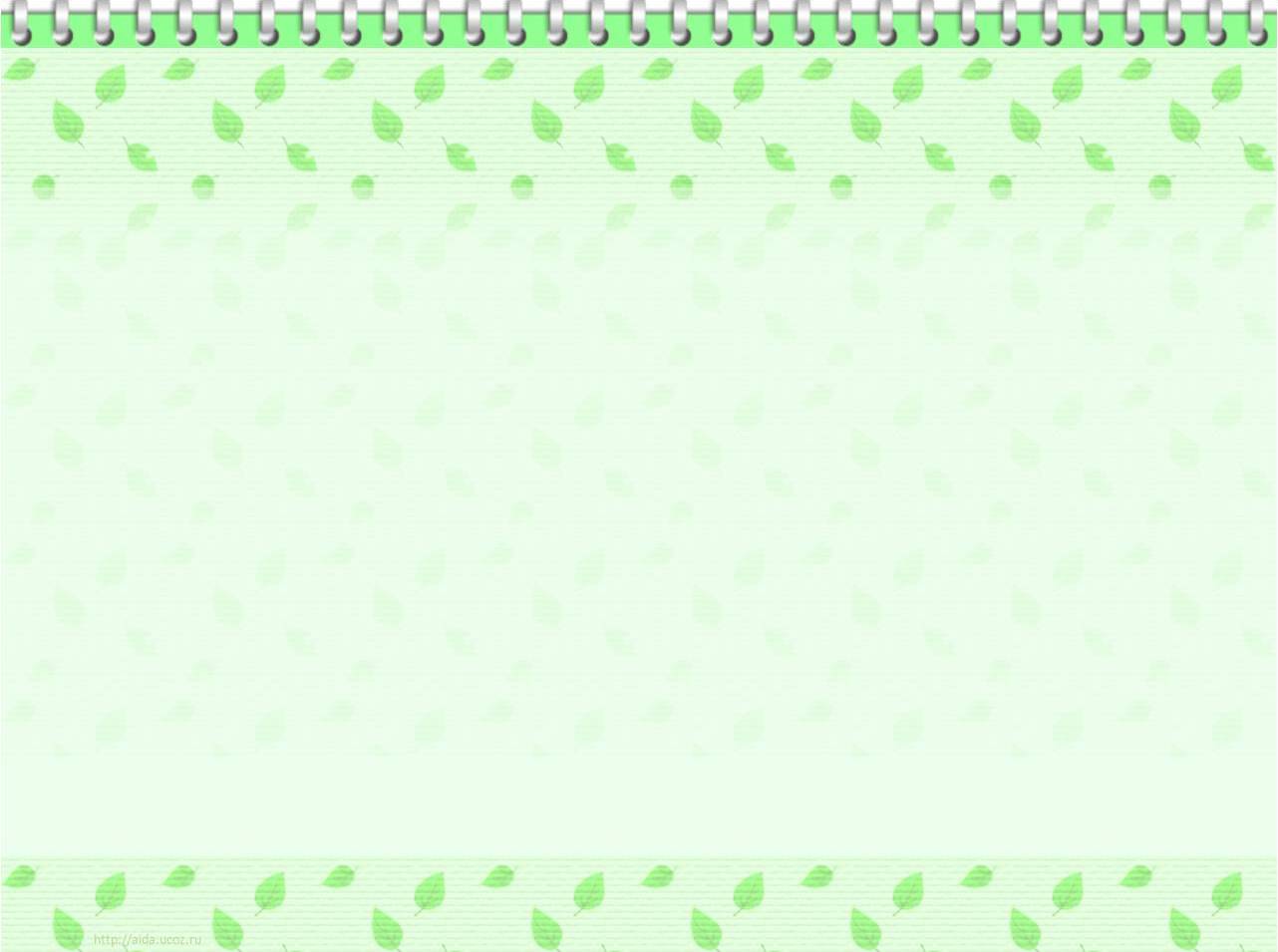 три «Я»
Позиция «Я» в роли «дитяти» - позиция подчеркивания особой чувствительности, ранимости, зависимости, подчиненности.
Позиция «Я» в роли «родителя» -стремление руководить, подчинять, брать ответственность на себя.
Позиция «Я» в роли «взрослого» -подчеркивание сдержанности, понимания интересов другого и гибкое распределение ответственности между собой и партнером по общению.
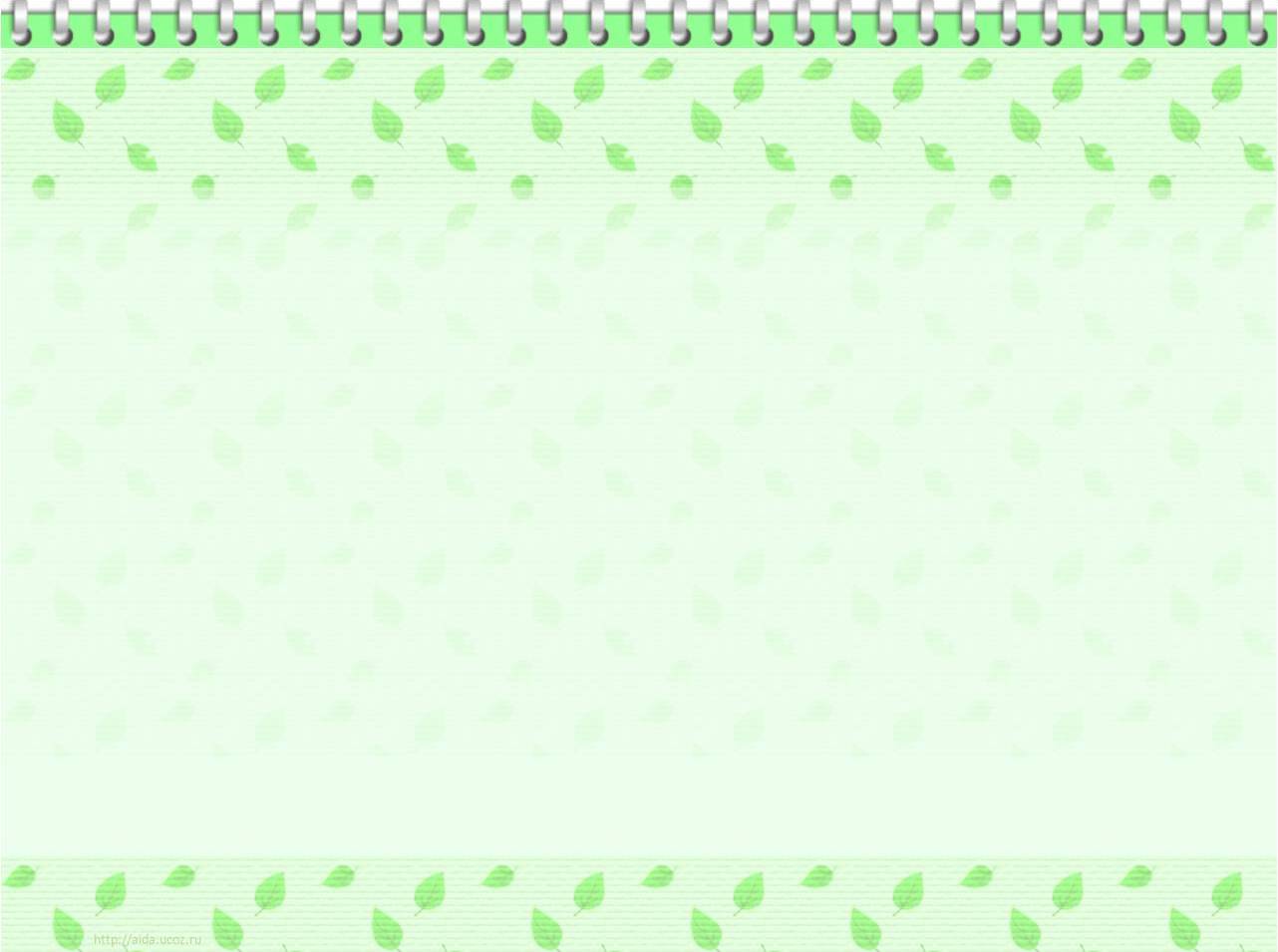 Упражнение на умение интонировать
«Мне не безразличны успехи вашего ребенка»
«Мне хотелось бы большей откровенности в нашем разговоре»
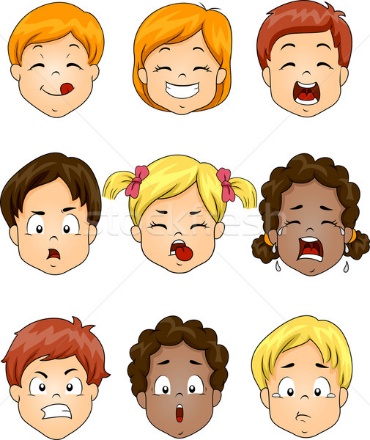 иронии
упрека
вызова
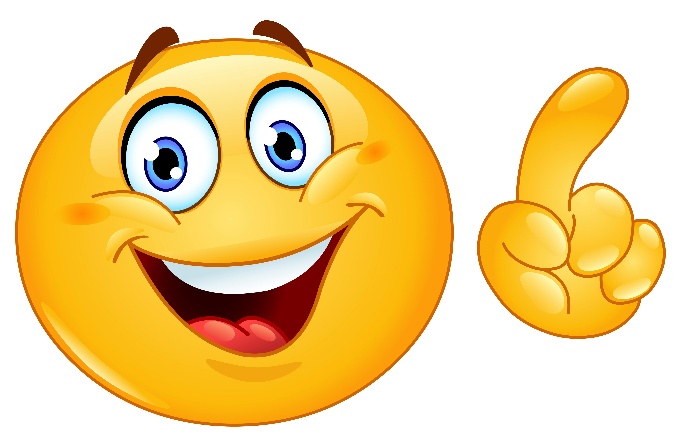 безразличия
требовательности
доброжелательности
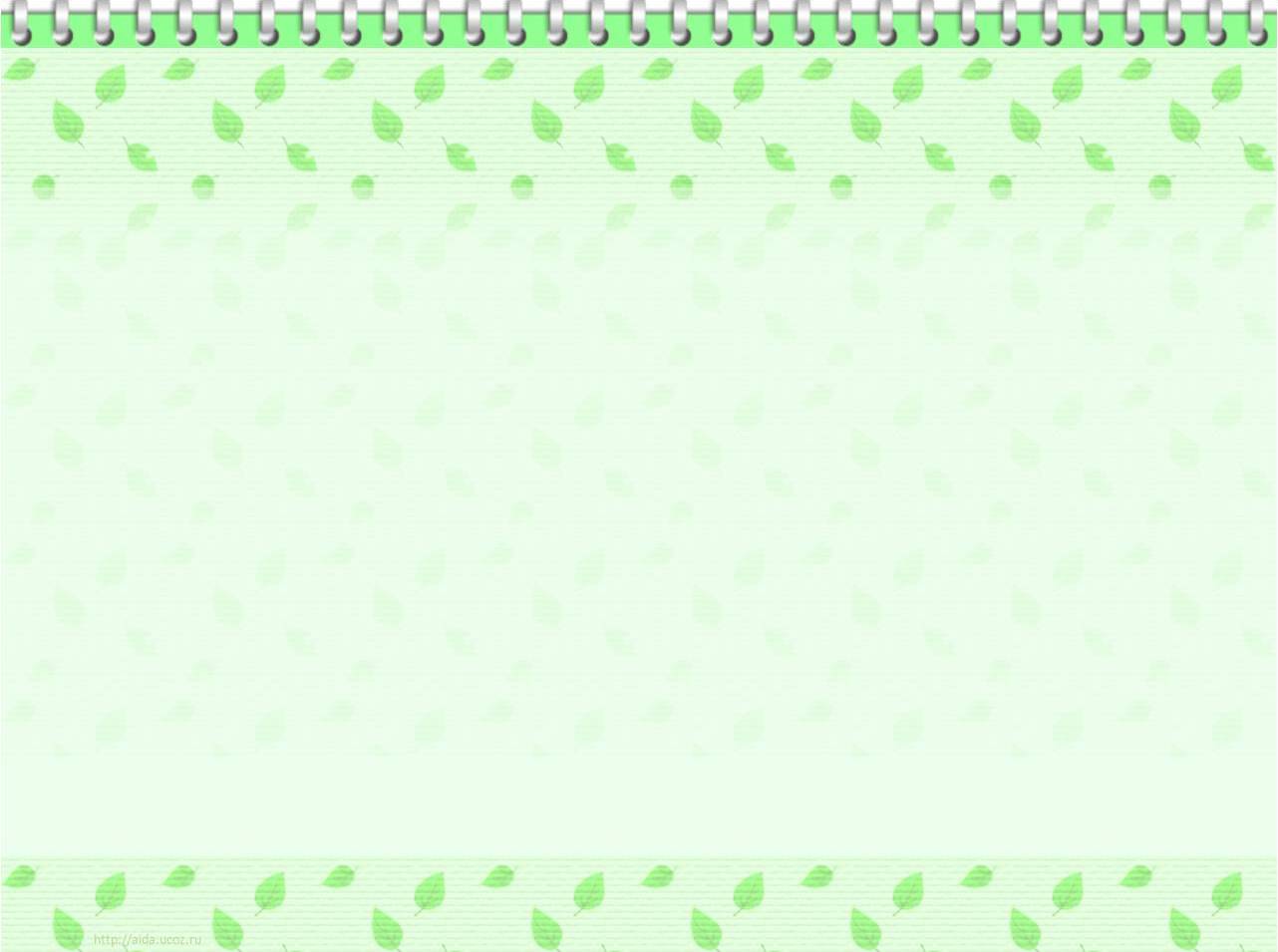 Деловая игра «Какая тематика встреч актуальна для родителей?»
Определяется тематика встреч, отвечающую, на Ваш взгляд, потребностям родителей; 
выбирает формы проведения встреч;
 основные методы общения; 
определяет категории семей, приглашаемых на встречу (например, однодетные семьи, родители, воспитывающие только дочь (сына) и др.);
 решает, кто может быть ответственным за проведение встречи.
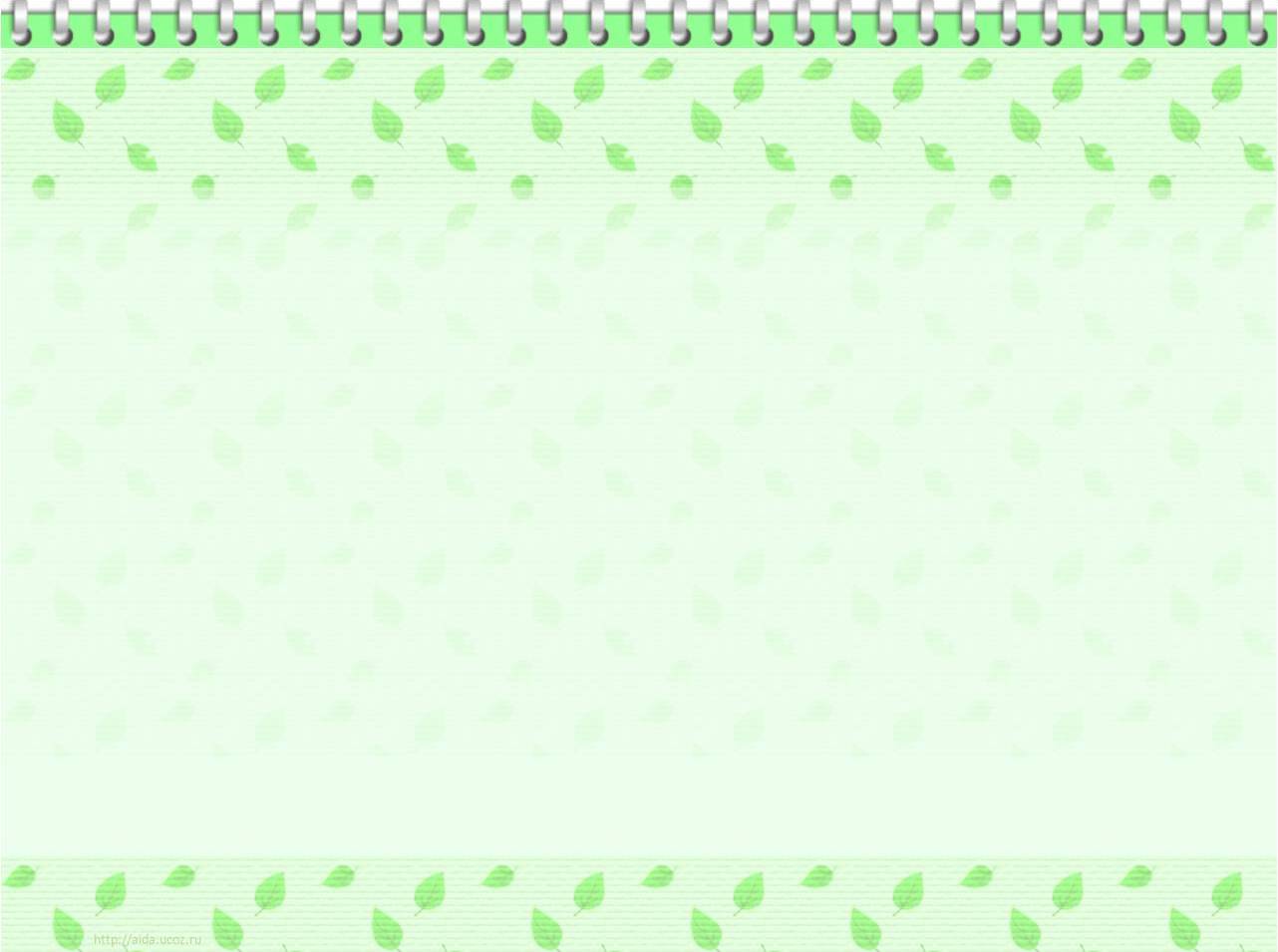 Высказывания родителей, воспитывающих дошкольников младших групп 1.Что делать, чтобы ребенок не болел, простуды замучили.2. Так много дома разных игрушек, но ребенок с ними почему-то не играет, только нытьем изводит нас по выходным.3.Правильно воспитывать мне мешает свекровь, не могу найти с ней общего языка.4.Часто домашние мелкие неурядицы отвлекают от общения с ребенком.5.Не нахожу у ребенка хоть к чему-то способностей. Может, его в кружок или студию отдать?
Высказывания родителей, воспитывающих дошкольников средних групп1.Трудностей особых нет, растет предприимчивым, современным. Если ему невыгодно что-то делать, никогда не заставишь.2.Мы разводимся, нам сейчас не до ребенка.3.Старший обижает младшего. Младший постоянно ябедничает на старшего. Замучились с ними!4.Если бы отцы больше занимались с детьми, никаких трудностей бы не было.5.По-моему, перед школой у всех одни и те же трудности - чтобы хорошо считала, писала, читала. Разве не так?
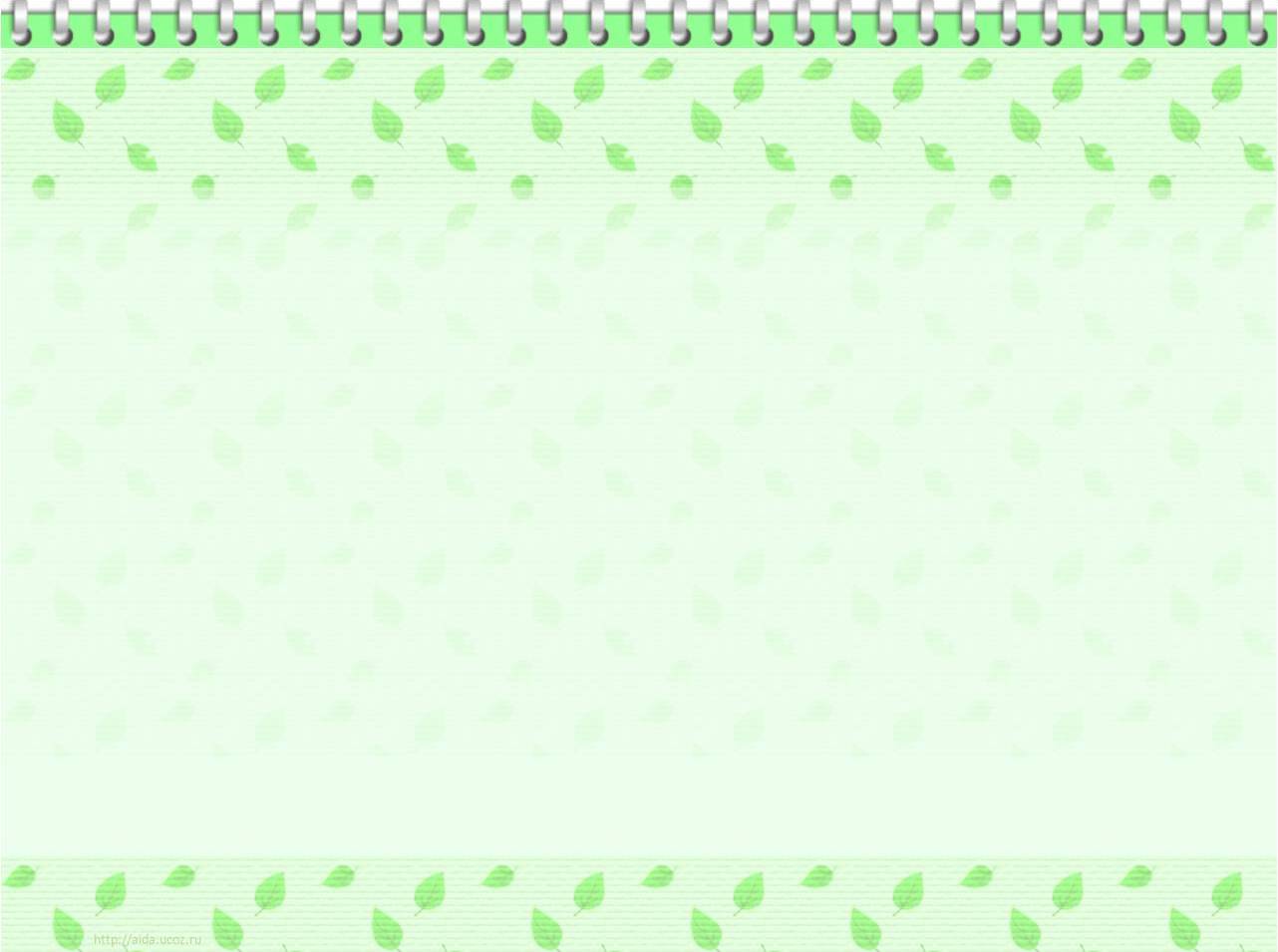 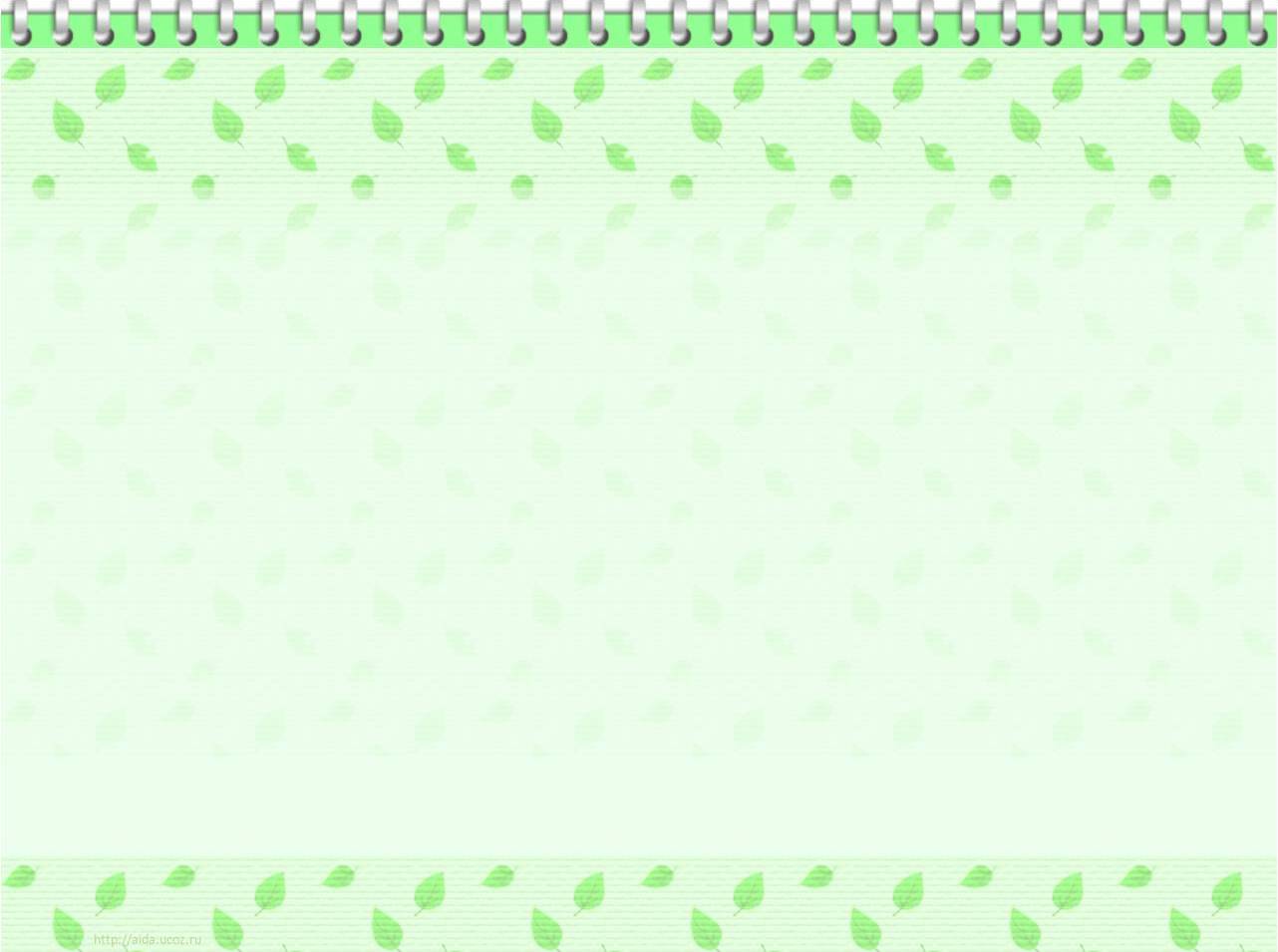 Высказывания родителей, воспитывающих старших дошкольников1.Какие могут быть трудности с ребенком? Если в чем провинился, он свое место знает - угол.2.Очень беспокоит застенчивость дочери. Хорошо это или плохо и что с этим делать?3.Очень неаккуратный и небрежный, порвал все книги в доме.4.Трудностей с самим воспитанием нет, есть трудности с деньгами для осуществления воспитания.
5.Успешность общения вообще, и педагогов с родителями в частности, определяется и умением чувствовать неожиданные изменения в процессе общения, адекватно реагировать на них и быстро перестраиваться.
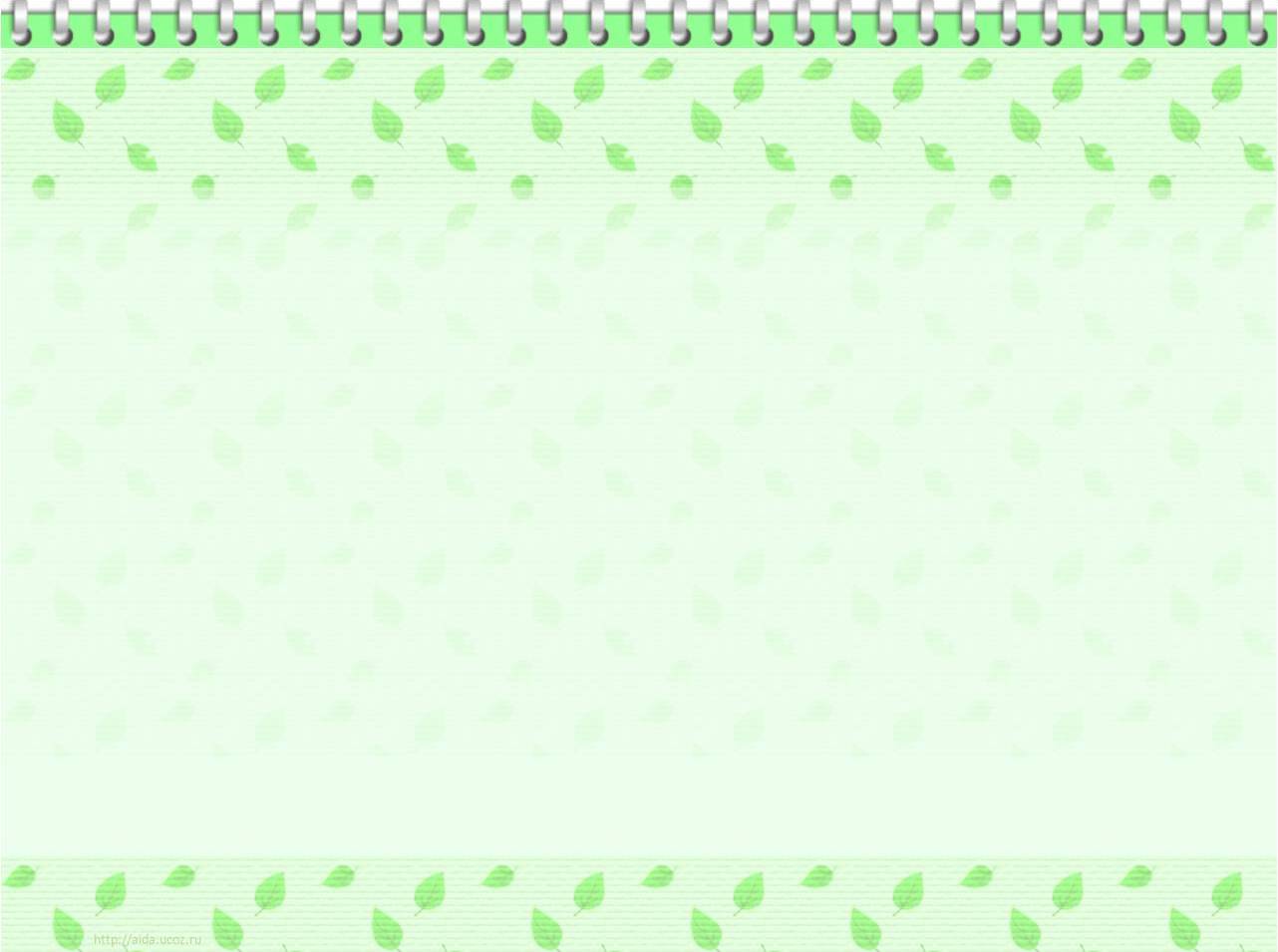 Рефлексия
Спасибо за внимание!
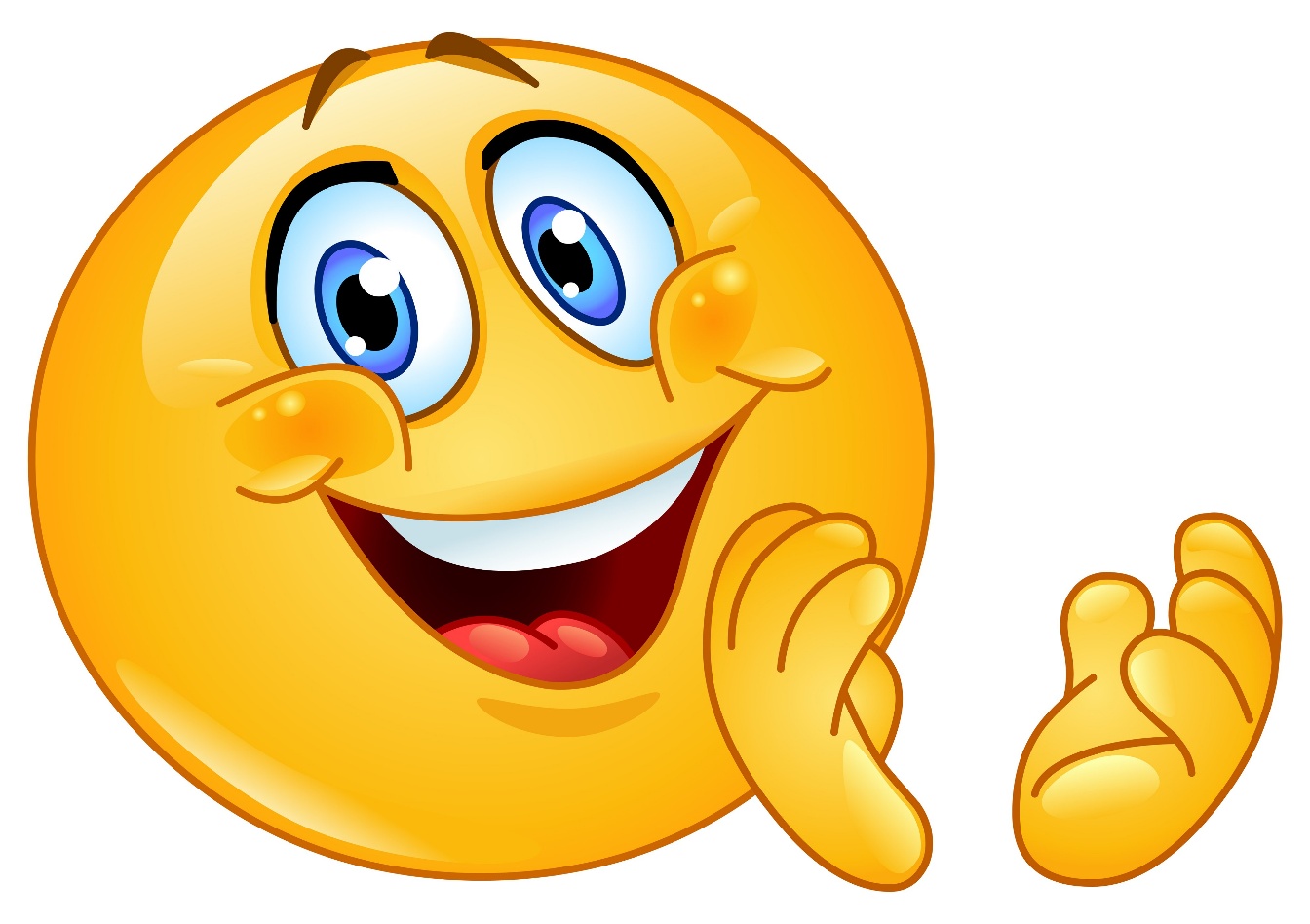